FRONT LIGHT
Porto Alegre/RS
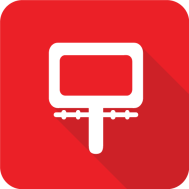 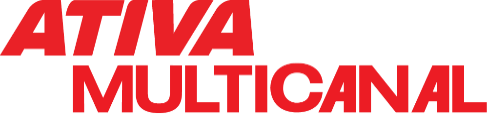 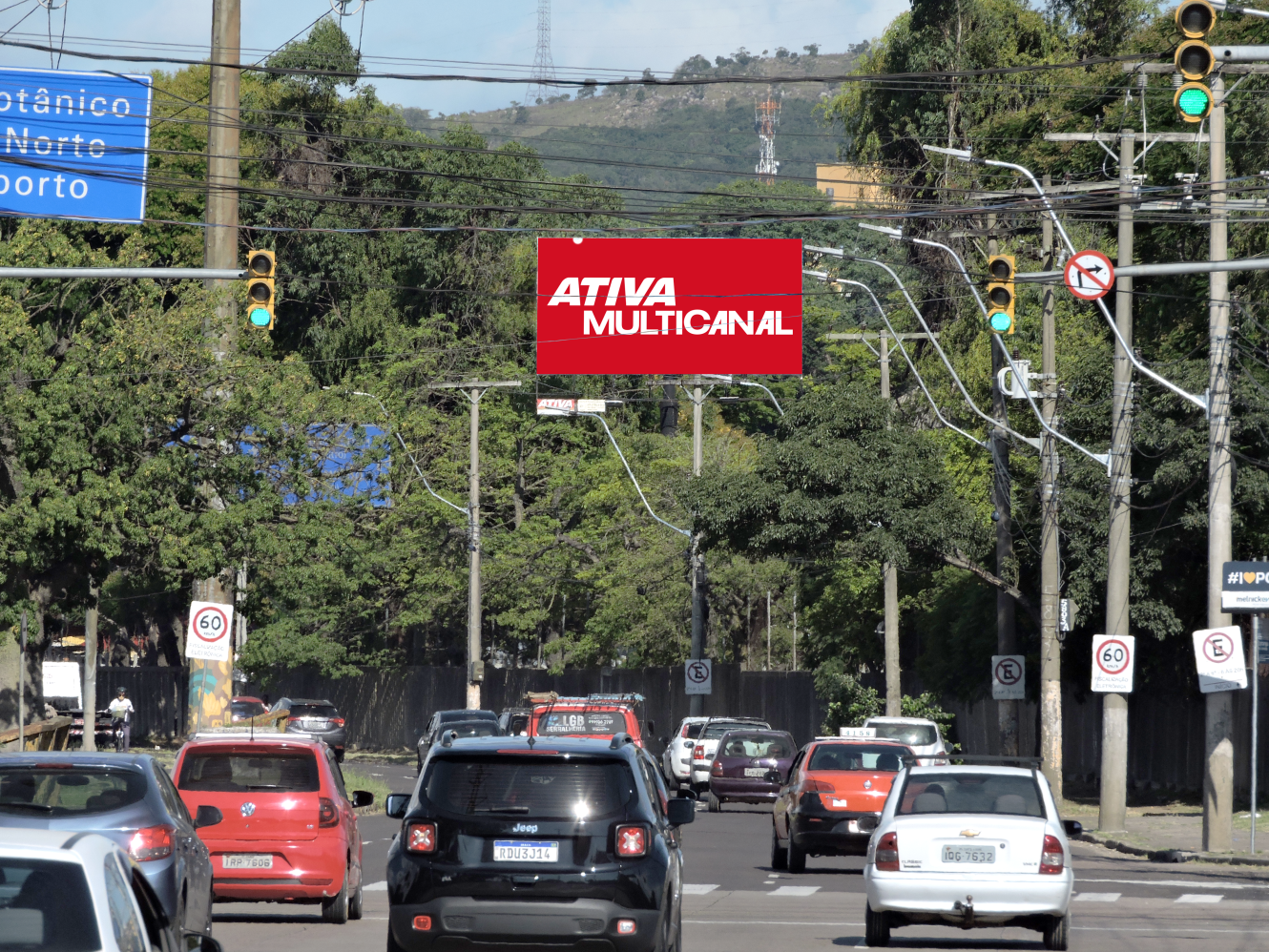 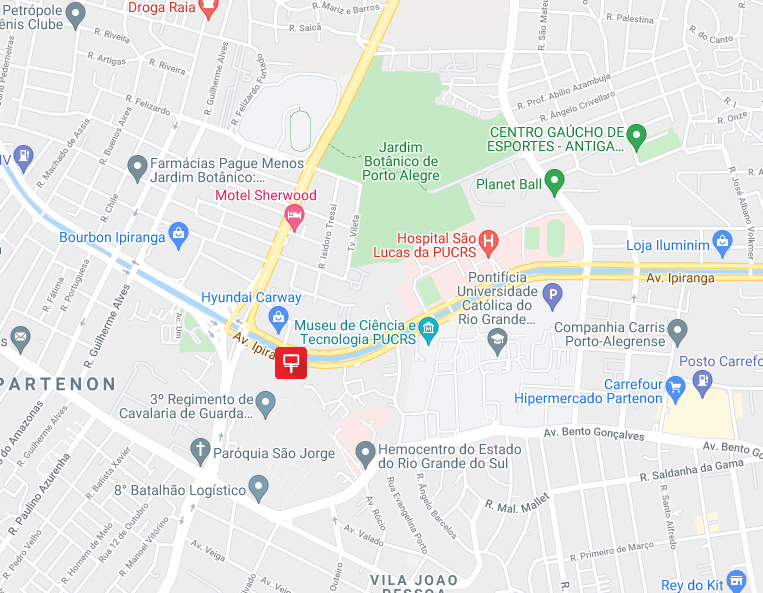 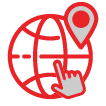 CLASSIFICAÇÃO: TOP
Av. Ipiranga
Próximo a Rua Salvador França (Cavalaria)
Sentido: Centro/Bairro
Bairro: Partenon
Formato: 7,00 x 3,60
REFERÊNCIAS
 Shopping Bourbon Ipiranga
 PUCRS
 Hospital São Lucas da PUCRS
 Rota para Zona Norte
 Concessionárias
Código do ponto
009917
POTENCIAL DE IMPACTOS MENSAIS: 5.483.077*
*EPTC/2019